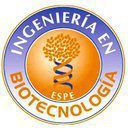 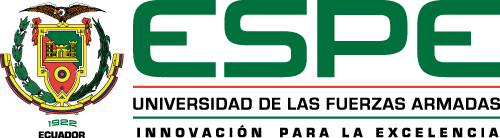 UNIVERSIDAD DE LAS FUERZAS ARMADAS - ESPEDEPARTAMENTO CIENCIAS DE LA VIDA Y  DE LA AGRICULTURACARRERA DE INGENIERÍA EN BIOTECNOLOGÍAPROYECTO DE TITULACIÓN PREVIO A LA OBTENCIÓN DEL TÍTULO DE INGENIERÍA EN BIOTECNOLOGÍA“ESTANDARIZACIÓN DE LOS PROTOCOLOS PARA DETERMINAR LAS CARACTERÍSTICAS CARIOTÍPICAS Y DAÑO AL AND EN CÉLULAS DE CÁNCER DE TIROIDES MEDIANTE CARIOTIPAJE Y ENSAYO COMETA”
MORILLO BALCÁZAR, ANDREA ESTEFANÍA
DIRECTORA: TORRES ARIAS, MARBEL Ph. D.
OCTUBRE 2020
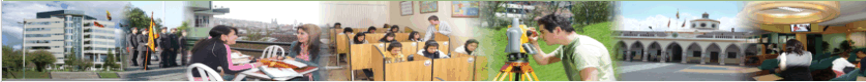 CONTENIDOS
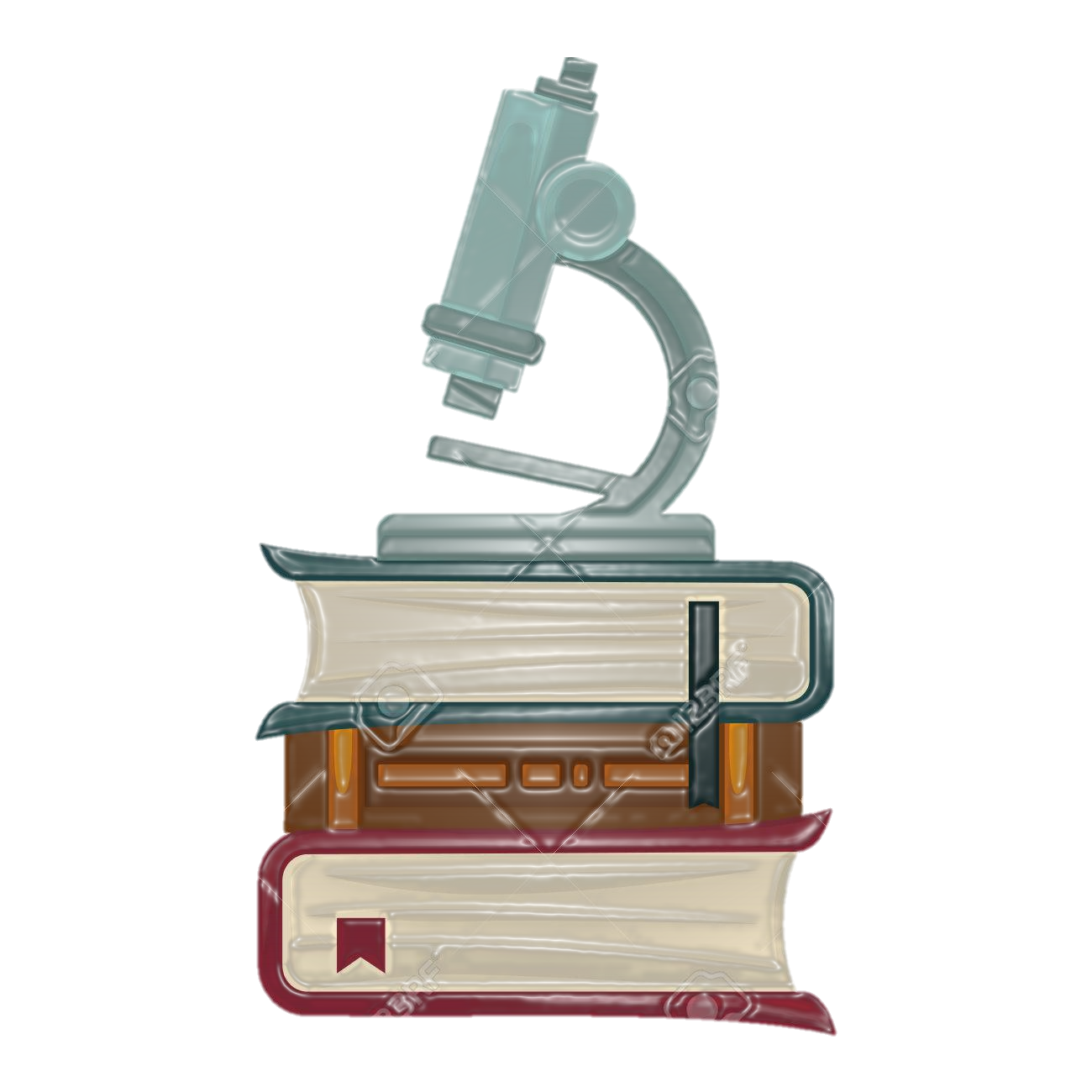 Introducción 

Materiales y Métodos 

Resultados y Discusión

Conclusiones y Recomendaciones
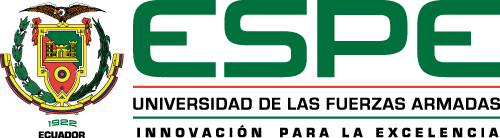 INTRODUCCIÓN
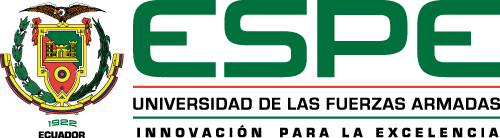 Glándula Tiroides
Regulación del metabolismo
Producción de hormonas
Triyodotironina (T3)
Tiroxina (T4)
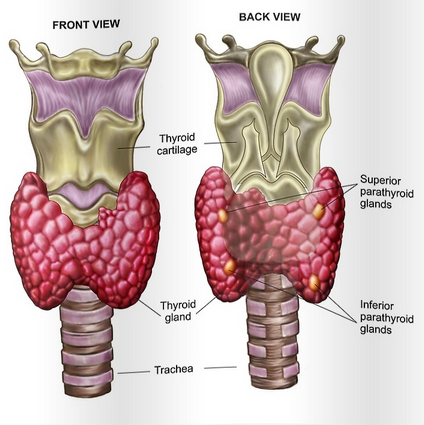 Órgano endocrino de mayor tamaño
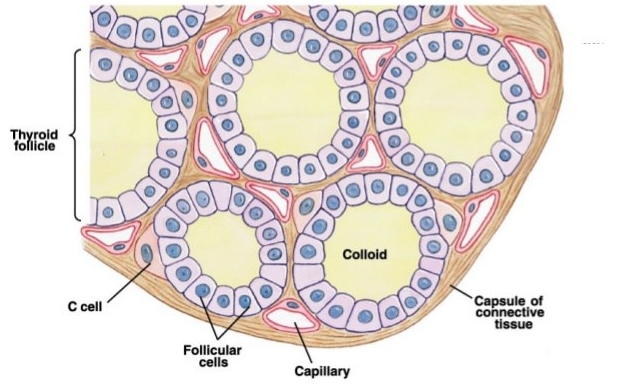 Parte anterior e inferior del cuello
2 lóbulos: izquierdo y derecho
Istmo
Glándulas paratiroides
Lóbulo piramidal
Folículo Tiroideo
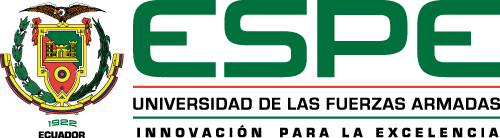 Nota: tomado de Uhliarova et al (2018).
Arancinia et. al (2002)
Función de la glándula tiroides
Enfermedades de la glándula tiroides
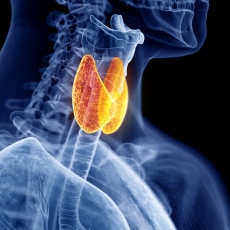 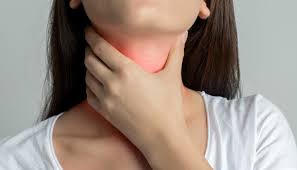 Crecimiento
Metabolismo
Hipertiroidismo
Hipotiroidismo
Bocio
Cáncer de tiroides
Nódulos
Energía
Función de otros órganos
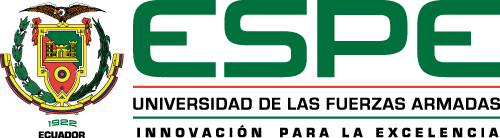 Salazar-Vega et al, (2019), Hercbergs (2019), Roman (2017)
Cáncer
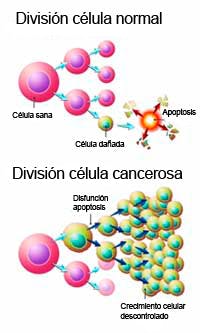 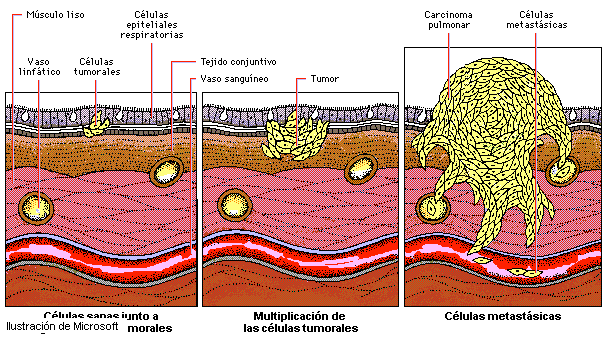 Crecimiento anormal y descontrolado de las células
Se origina en cualquier tipo de célula de cualquier tejido
No hay un equilibrio entre el crecimiento de nuevas células y la muerte de células viejas
13% de muertes en el mundo, riesgo de sufrir cáncer se incrementa con la edad.
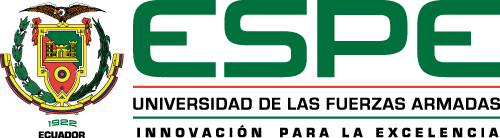 (Carbone, 2020), (Idikio, 2011), (O’Sullivan et al., 2018)
[Speaker Notes: Revise esos cuadros de texto esta imágenes aisladas igual no me dicen nada de cnacer p esas celulas]
2
Sitio primario de origen
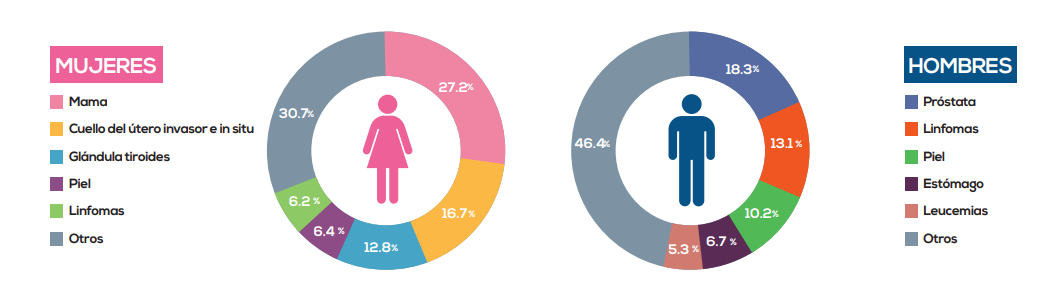 1
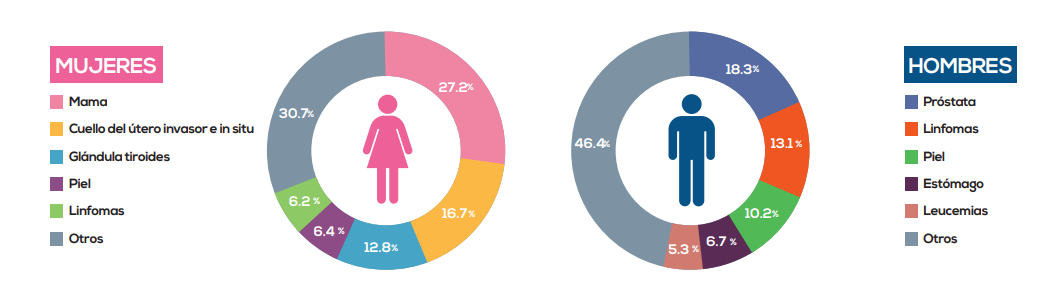 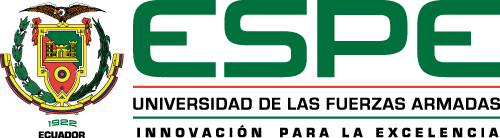 (Kroemer & Pouyssegur, 2008), (Celano & Airb, 2016), Tapur (2019).
CÁNCER DE TIROIDES
TIPOS DE CÁNCER DE TIROIDES
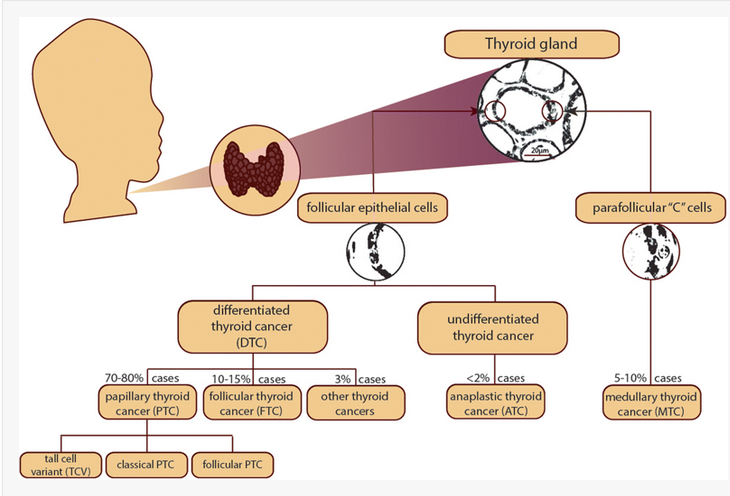 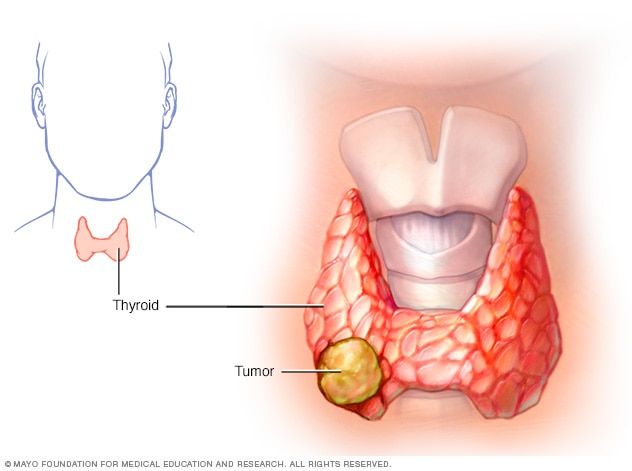 Tiroides sana  Apenas palpable
Dolor, inflamación, bulto o masa en el cuello, ronquera, tos, entre otros.
Examen físico                Biopsia          Análisis Moleculares
Análisis sanguíneo       Radiografía
Ecografía
Es el sexto cáncer mas frecuente en mujeres.
Diagnóstico:
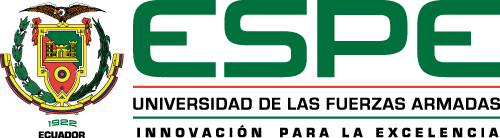 (Álvarez Montané, 2014), (Pusztaszeri & Bongiovanni, 2019), (Hercbergs, 2019)
CARIOTIPO
ENSAYO COMETA
Características y numero cromosómico
Permite determinar el daño en el ADN causado por agentes genotóxicos o biológicos.
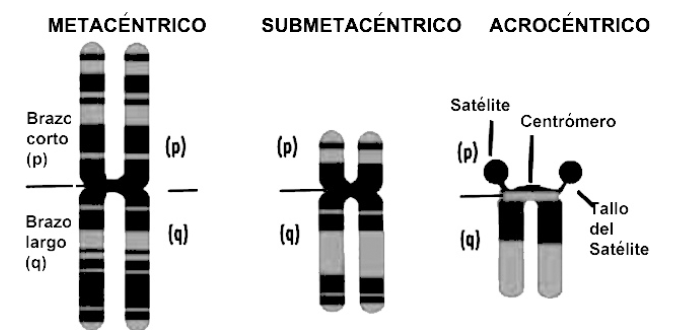 Bandeo GTG
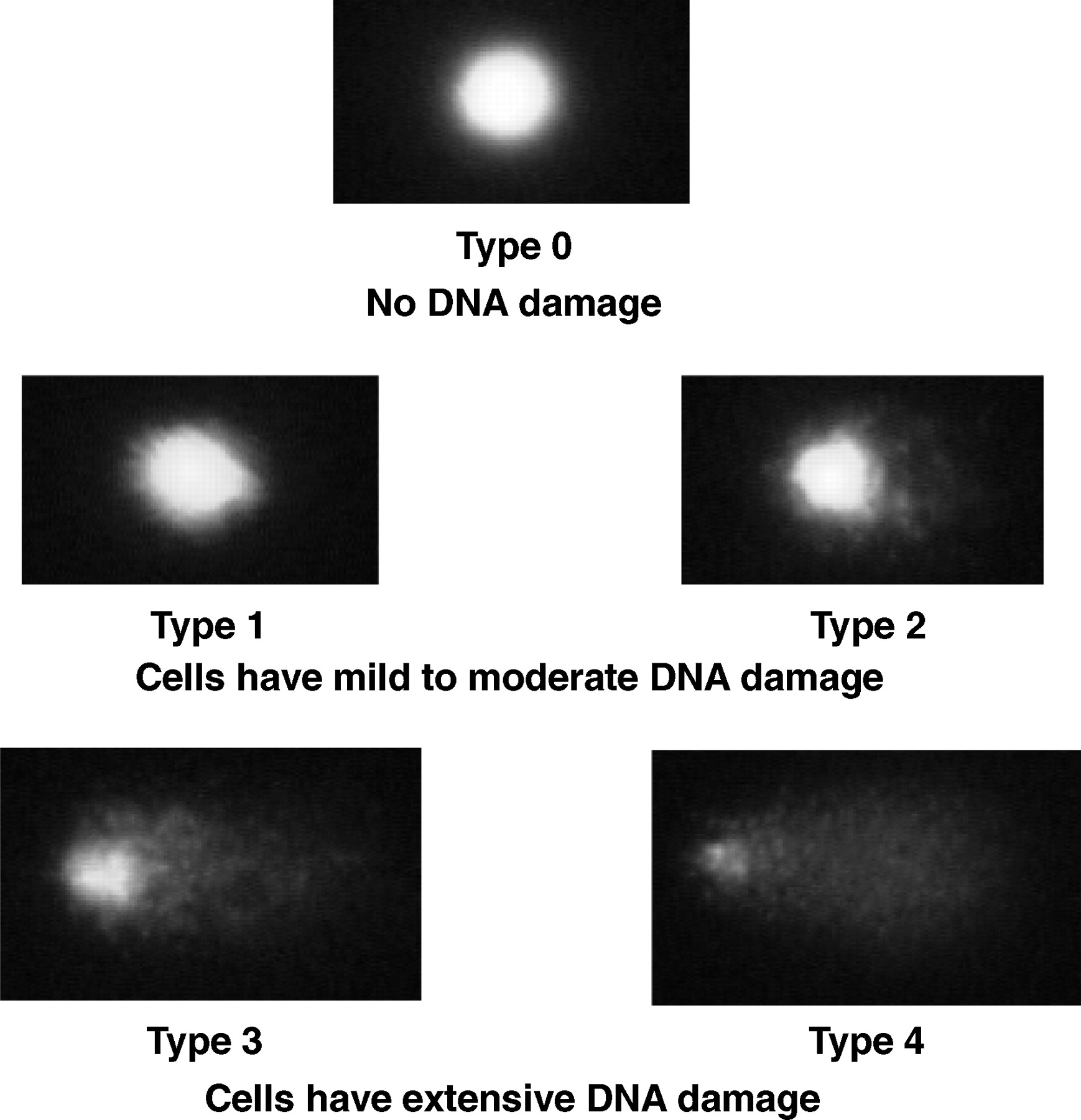 Método simple, rápido, sencillo, de bajo costo y aplicable (Sensibilidad alta)
Bandas oscuras y claras
Detectar enfermedades congénitas y adquiridas
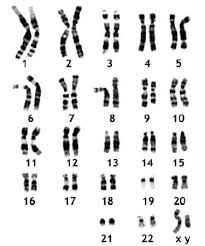 Citogenética  Cromosomas, estructura y número
Migración del ADN  Ruptura en la cadena de ADN
Técnica de conteo visual o uso de sofware Komet 5.5
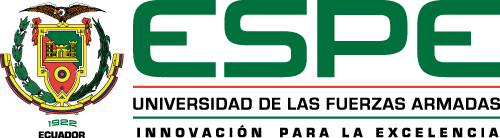 (Larripa, 2011), (Tamar et al., 2008), (Zúñiga Venegas, 2009), (Rodríguez-Rey, Noris-García, & Fundora Torres, 2016).
[Speaker Notes: Nome gustan los titulos en cuadros asi sueltos no se ve unidos y ahí ya parece ya maetdologia]
Justificación
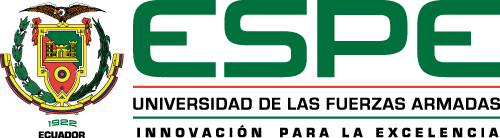 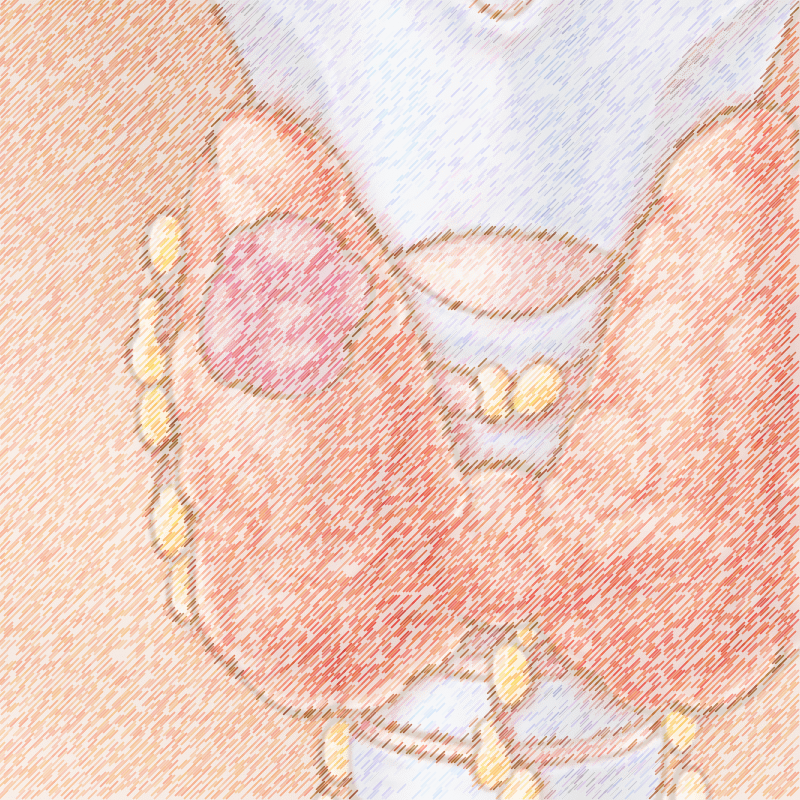 Carcinoma Papilar 
Carcinoma Folicular
Carcinoma Medular
Carcinoma Poco Diferenciando
Carcinoma Anaplásico
165 casos por 100 000 habitantes en el Ecuador.
CÁNCER DE TIROIDES
8vo cáncer mas diagnostico en mujeres.
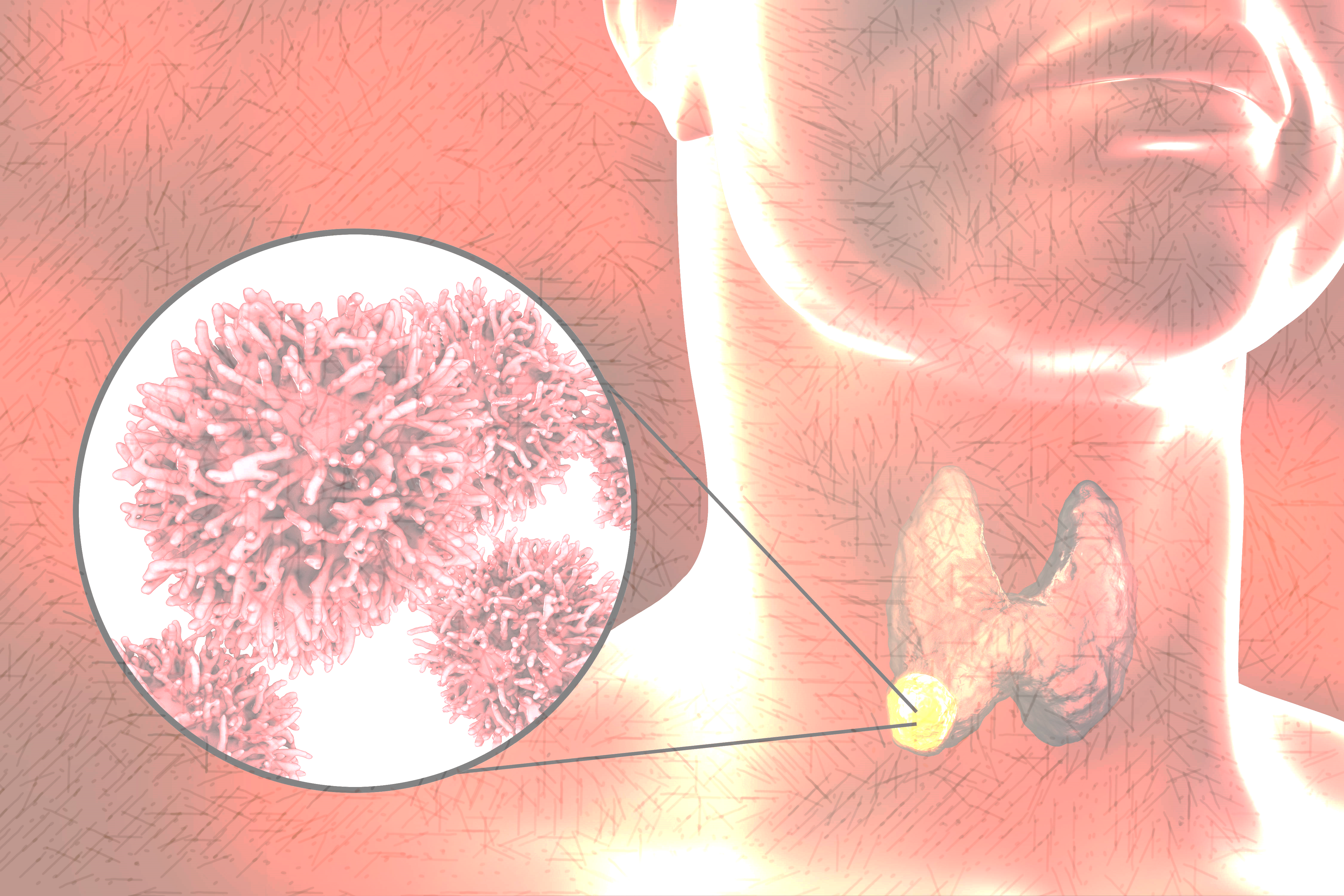 Tiroidectomía  Tratamiento tipo y etapa del cáncer
Tasa de incidencia en incremento  Tasa de mortalidad baja
Efectos secundarias, sociales y económicos.
Europa, América y Asia
Detección tardía tratamiento costoso e invasivo
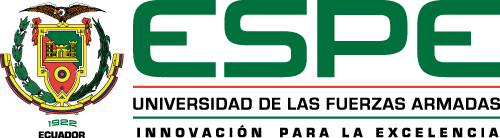 (Sierra, Soerjomataram, & Forman, 2016), (Cha & Koo, 2016), (Chala, Pava, Franco, Álvarez, & Franco, 2013)
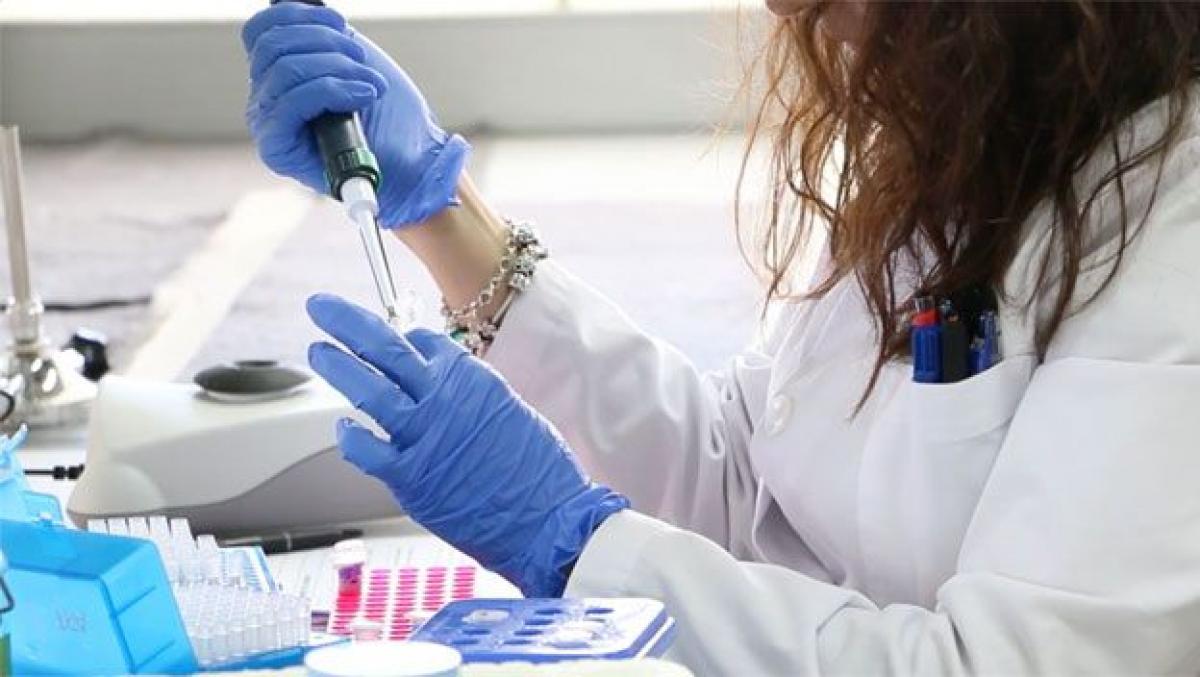 Aumento en la enfermedad  Crecimiento poblacional, envejecimiento de la población y factores de riesgo
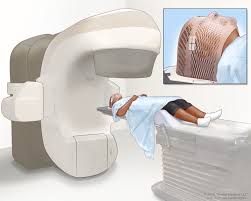 No se realizan biopsias agresivas o cirugías extensas
Análisis citogenéticos  Buen diagnóstico y pronostico de la enfermedad.
Cariotipaje  permite establecer anomalías cromosómicas 
No se ha realizado estudios de cariotipaje en el país de esta neoplasia.
Ensayo comete permite conocer el daño en ADN en individuos y poblaciones  Riesgo de sufrir cáncer
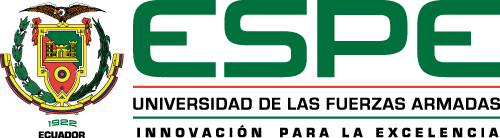 (Montes, Montero, Moreno-Rosi, & Gonzáles, 2011), (Zúñiga Venegas, 2009)
Objetivos
Objetivo General
Estandarización de los protocolos para determinar las características cariotípicas y daño al ADN en células de cáncer de tiroides mediante cariotipaje y ensayo cometa.
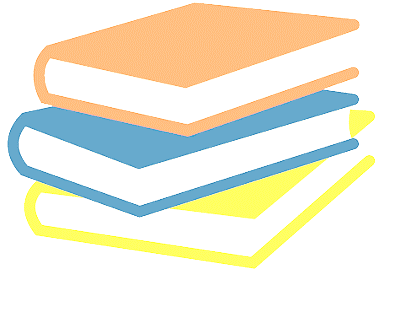 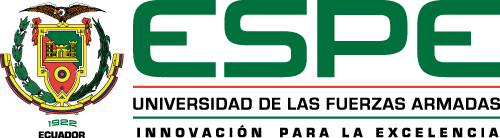 Objetivos específicos
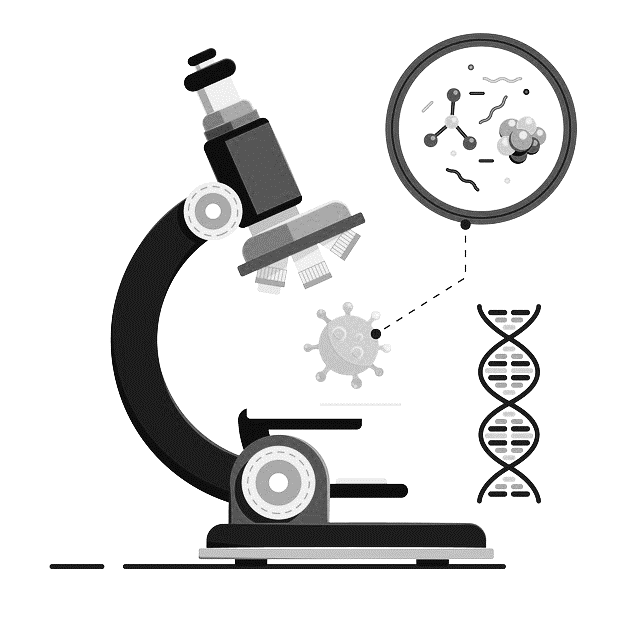 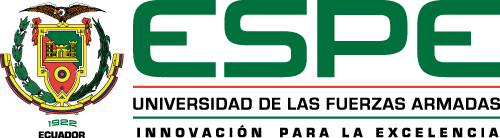 [Speaker Notes: Falta imágenes veo vacio eso]
Metodología
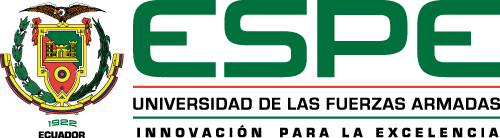 COMITÉS DE ÉTICA
MUESTRAS
Proyecto PROCER: Predisposición al Cáncer
Aprobación del Comité de Ética de Investigación en Seres Humanos Universidad San Francisco de Quito
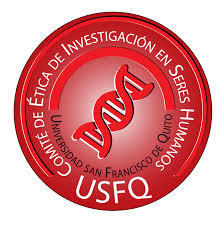 Aprobación por el Comité de Ética de Investigación en Seres Humanos  de SOLCA y HCAM (FASE 1).
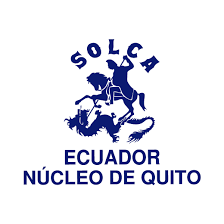 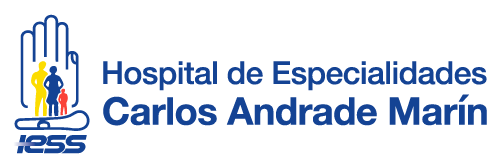 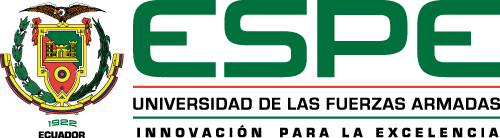 [Speaker Notes: Transporte de muestras]
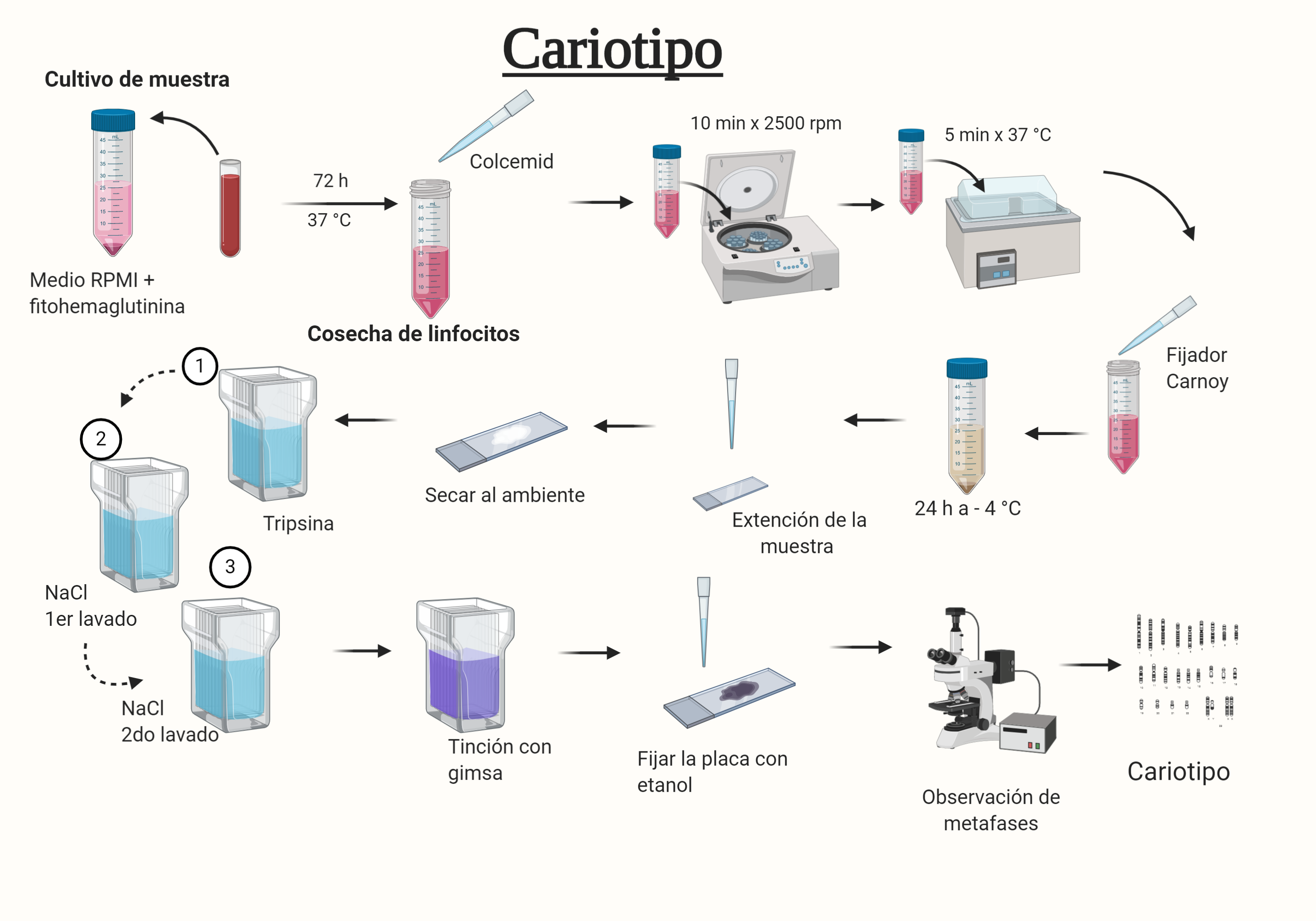 CARIOTIPO
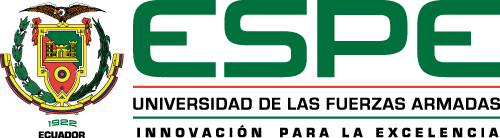 [Speaker Notes: Hable de las muestras biologicas, calidad de muestra porceso de comité bioetica]
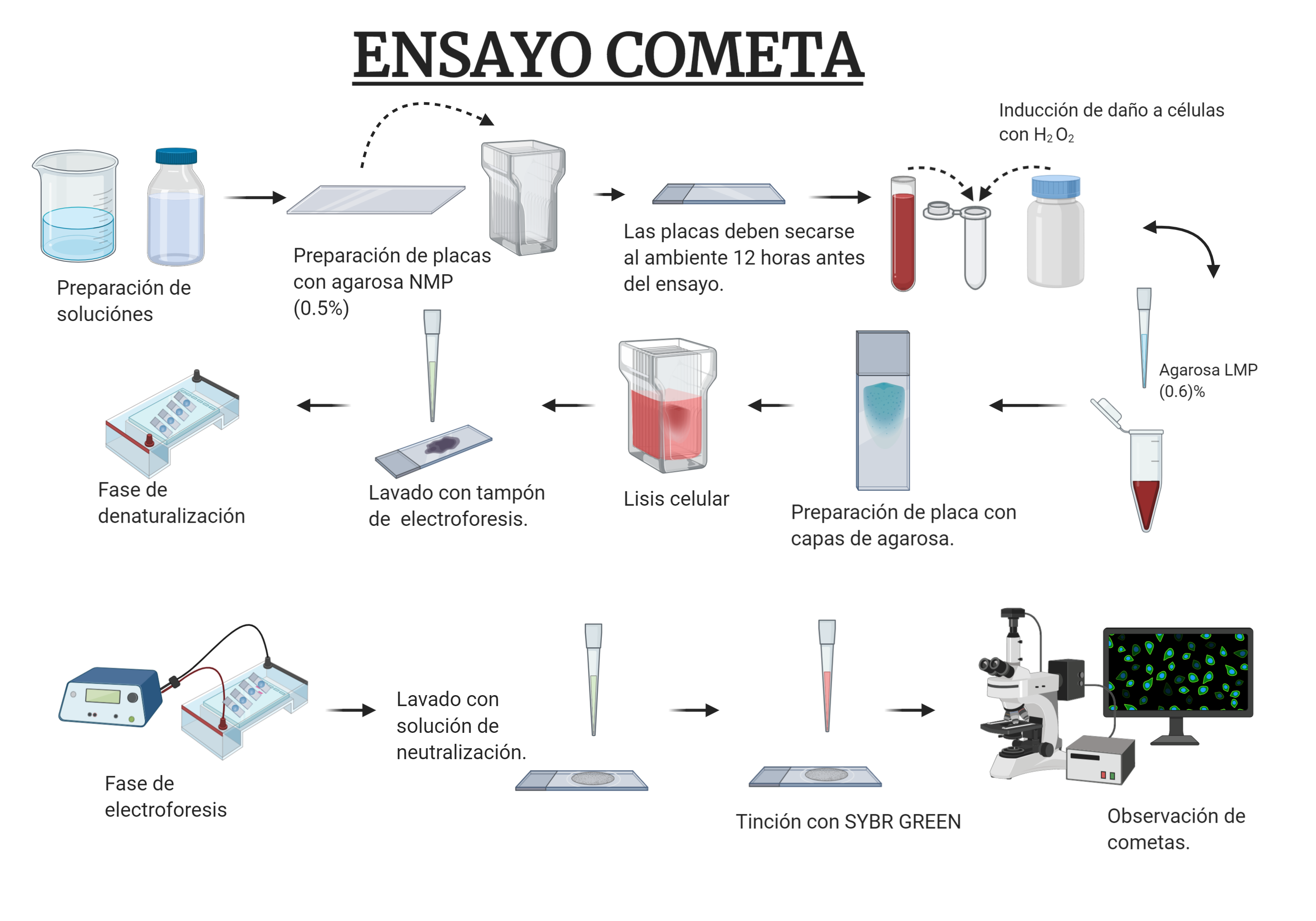 ENSAYO COMETA
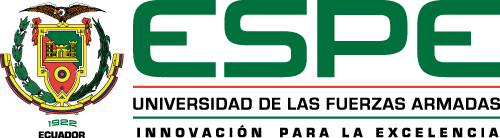 [Speaker Notes: Emisión de florescencia en el rango de 495 nm]
BÚSQUEDA DE VARIANTES GENÉTICAS DE CÁNCER DE TIROIDES
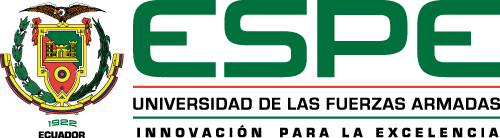 PubMed, ScienceDirect, SciELO, Google Scholar, Science Research
Resultados y Discusión
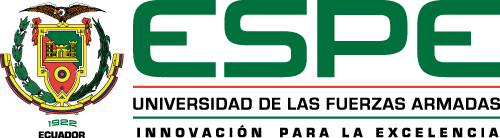 CARIOTIPO
Se usaron 6 muestras, por cada muestra se realizó 2 placas y se analizaron 304 metafases.
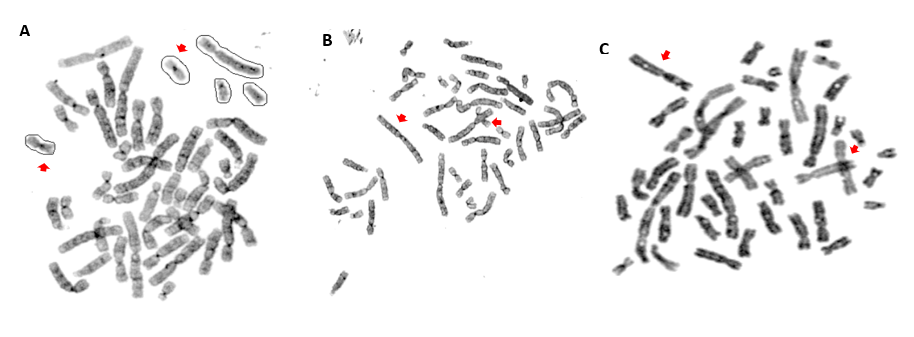 Colcemid:
40 min
25 min
25 min
Colcemid: 1 h
Cromosomas largos y no definidos
Cromosomas superpuestos
Buena morfología, largos y definidos
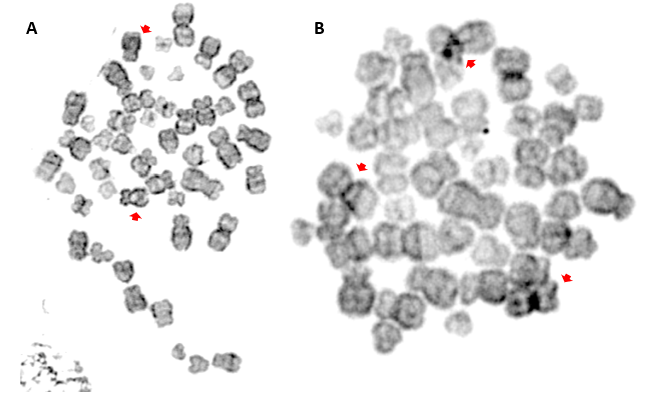 Cromosomas gruesos y cortos
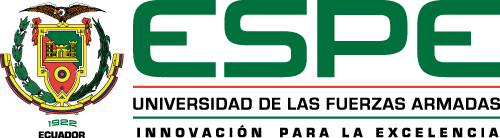 Howe et al., (2014), Tamar (2018), Huacuja (2005).
Metafase con una buena dispersión
Cromosomas gruesos con bandas
Cromosomas cortos y gruesos
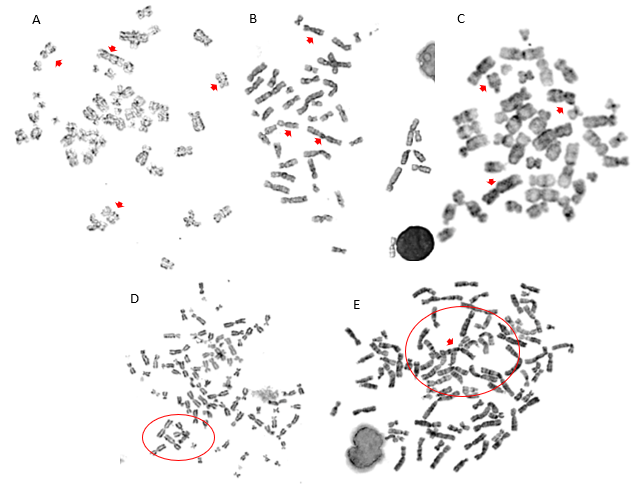 Tripsina: 
42.5 s
42 s
45.5 s
45 s
42.5 s
Tinción Giemsa:
2.50 min
3 min
3 min
2.50 min
2.40 min
43 s 45 s
2.40 a 3 min
Cromosomas quemados
Metafases superpuestas
Metafases superpuestas, cromosomas sin bandas
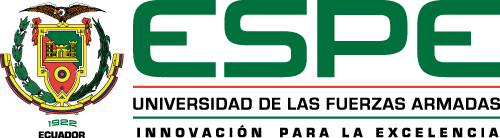 Huacuja (2005), Howe et al., (2014), Roman, (2017), (Tamar et al., 2008).
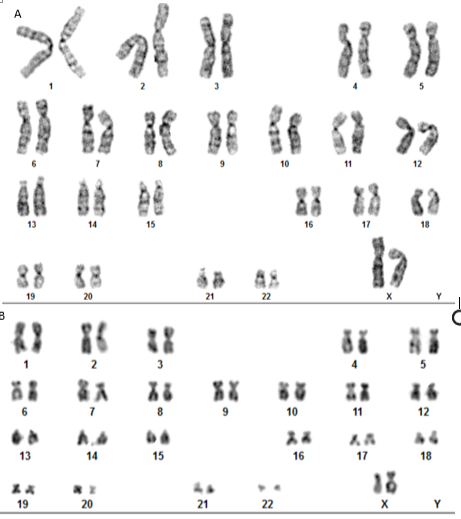 44 s Tripsina y 2.40 min en Giemsa
Cariotipo masculina con anomalías cromosómicas
36 XXYYY, -1, -2, -6, -7, -8, -14, -17, -18, -19, -20, -21.
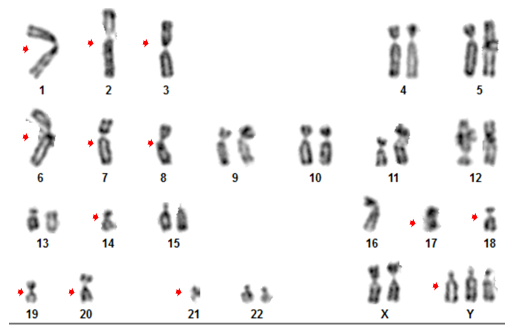 Cariotipo femenino, 46 XX.
43 s Tripsina y 2.45 min en Giemsa
Paciente con cariotipo normal, se recomienda realizar un nuevo cariotipo en células plasmáticas y realizar cariotipo con FISH
Paciente con anomalías numéricas presentes en cáncer, se recomienda realizar un cariotipo después del tratamiento para ver su efectividad
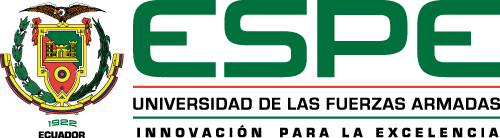 Novillo, (2010), Villaverde (2000), Hwang, (2013).
Ensayo Cometa
15 muestras, 3 repeticiones por muestra
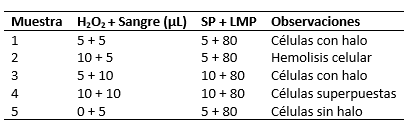 Tampon de lisis  1 h adicción de DMSO 10% y Triton 1% a 4°C
DMSO  Minimiza el daño por iones hierro
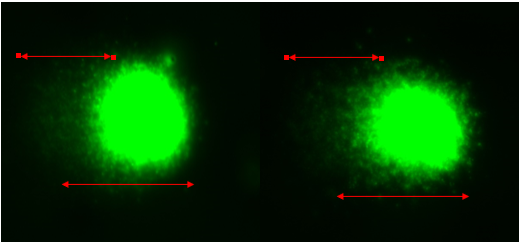 Halo y cometa
Halo
150 µm
150 µm
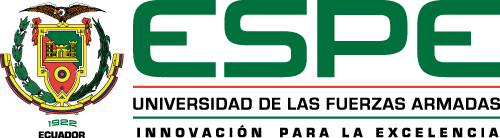 Murillo (2019), Razo (2011), Fracasso, et al., (2004)
150 µm
150 µm
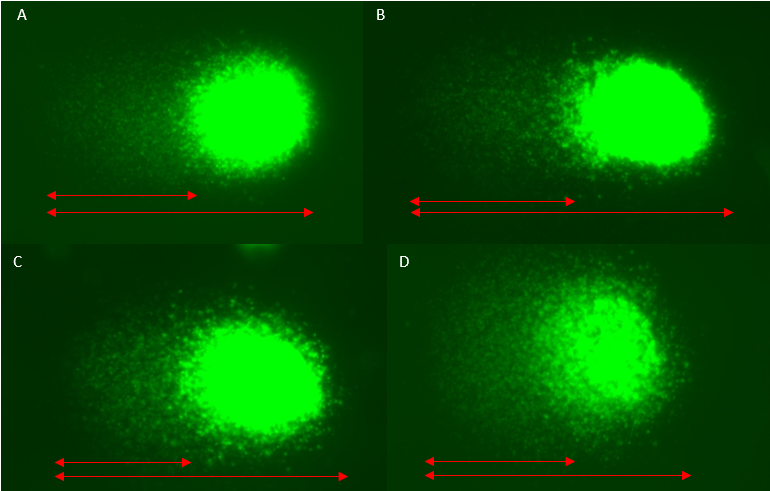 cola
Daño en doble y simple cadena
núcleo
150 µm
150 µm
Tipo de célula y daño
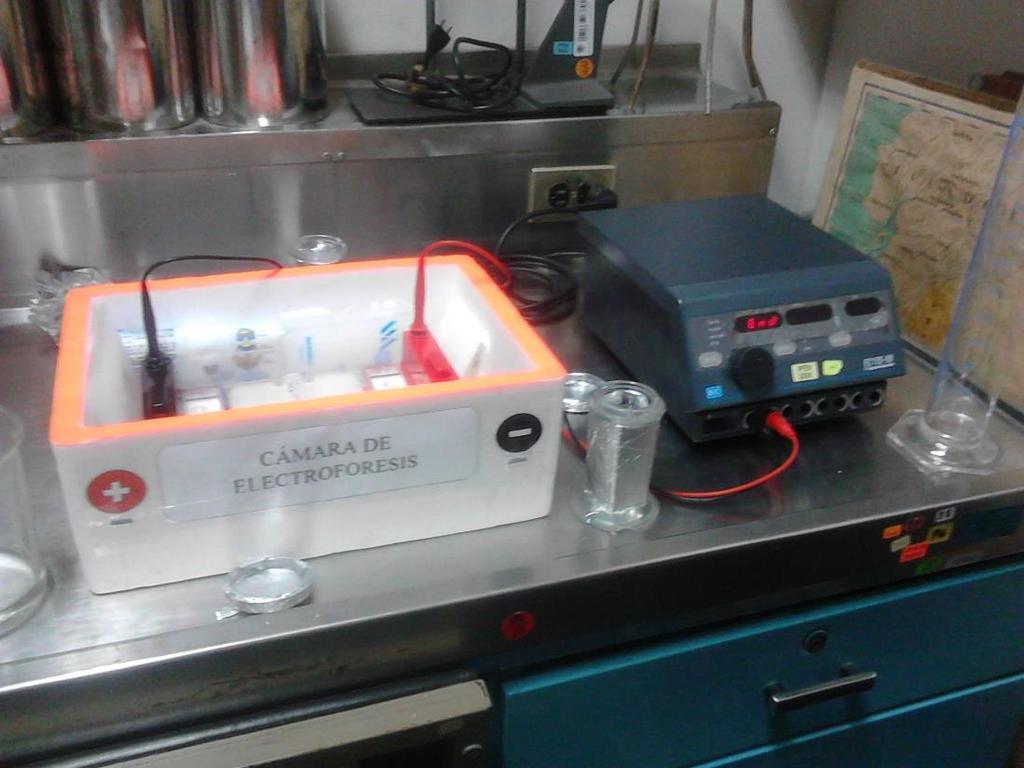 Células con presencia de halo y cola
Bandeja de hielo o dentro de refrigerador
Muestra fresca  colas mas definidas
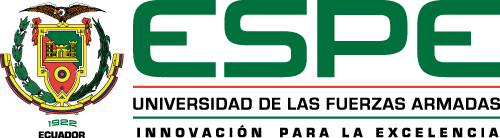 Zúñiga (2009), Dhawan, (2007), Rodríguez (2016)
VARIANTES GENÉTICAS DEL CÁNCER DE TIROIDES
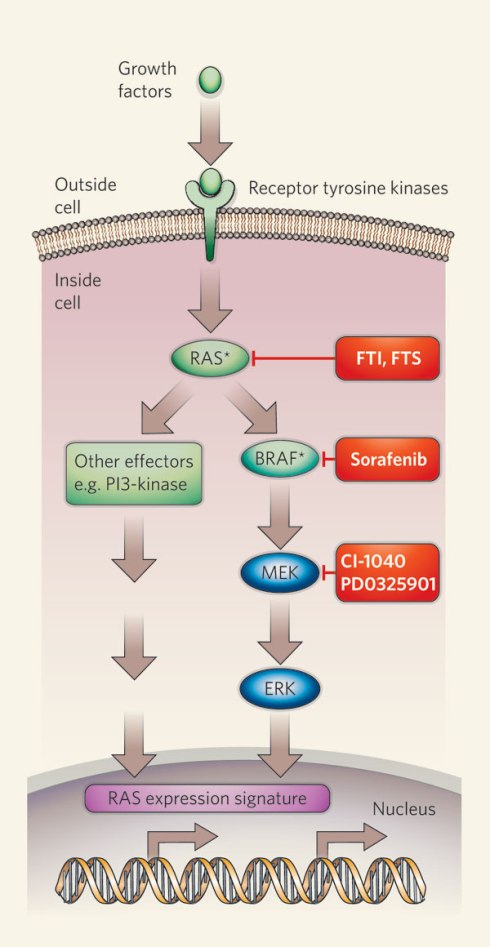 Alteraciones en gen BRAF pV600E  Italia, Alemania, Polonia y Asía.
Oncogén RET  80% en cáncer de tiroides (PTC)
Vía de señalización p53  progresión y tumorogenesis en PTC y CFT
Polimorfismos presentes en Latinoamérica no presentes en USA y Europa
Ecuador   Polimorfismo Ser734Ala en 50 pacientes con CMP
Oncogenes BRAF, RAS, RET presentes en poblaciones mexicas, estadounidenses y china
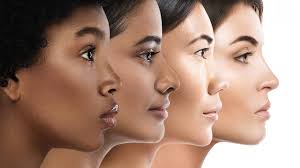 Diversidad genética
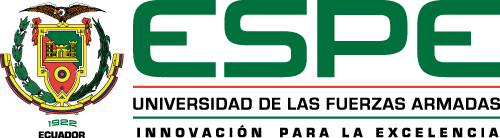 Pérez (2006), Acquaviva (2018), Wohlk (2005), Rodríguez (2018), Fang (2018), Peralta (2012).
[Speaker Notes: Alteración]
Conclusiones y Recomendaciones
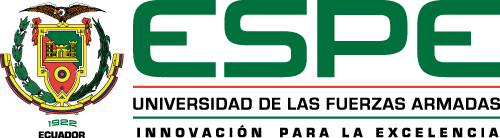 CONCLUSIONES
3
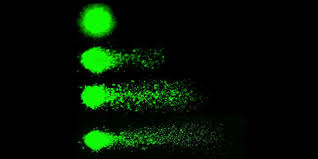 1
Las variantes genéticas en el cáncer de tiroides permiten establecer nuevas dianas terapéuticas para un diagnóstico temprano y oportuno.
El tiempo de colcemid es un factor clave para el cariotipaje. 
Con un tiempo de exposición de 43 a 45 s en tripsina se obtienen bandas definidas y claras.
25V, 300 mA y 30 min
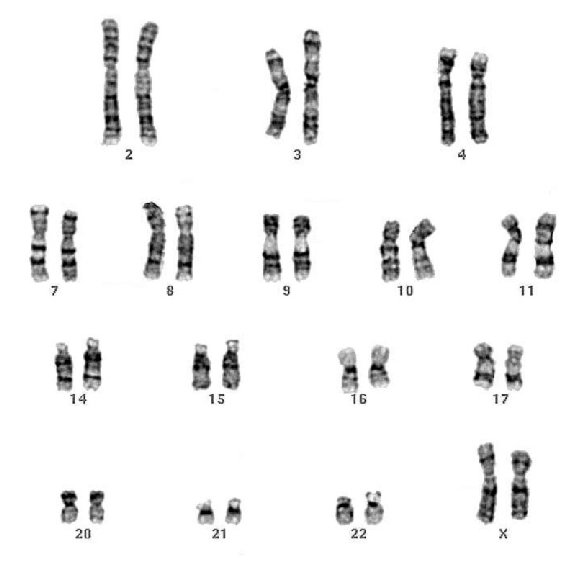 2
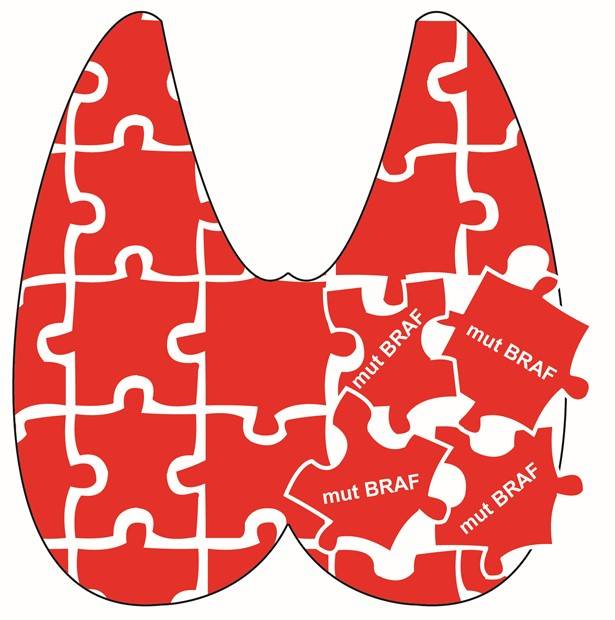 El ensayo cometa es una prueba rápida, sencilla y de bajo costo.
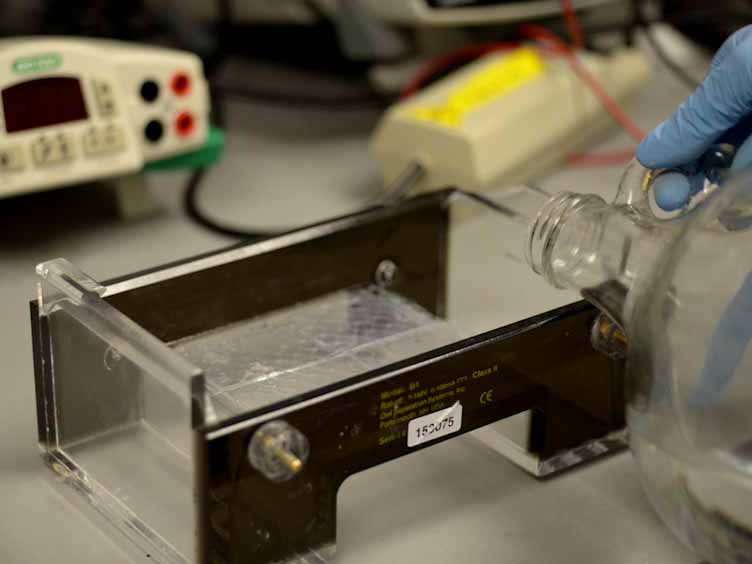 40 min, Colcemid
Relacionados con la progresión  del CT
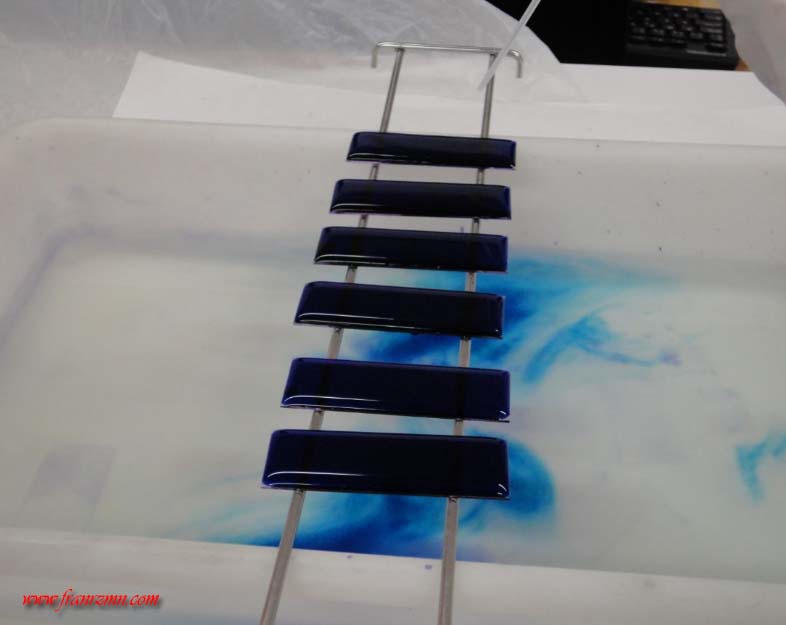 Tinción Giemsa, 2.40 min
Electroforesis en bandeja con hielo o en refrigerador
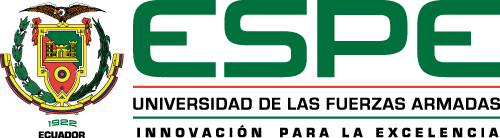 [Speaker Notes: No solo texto]
RECOMENDACIONES
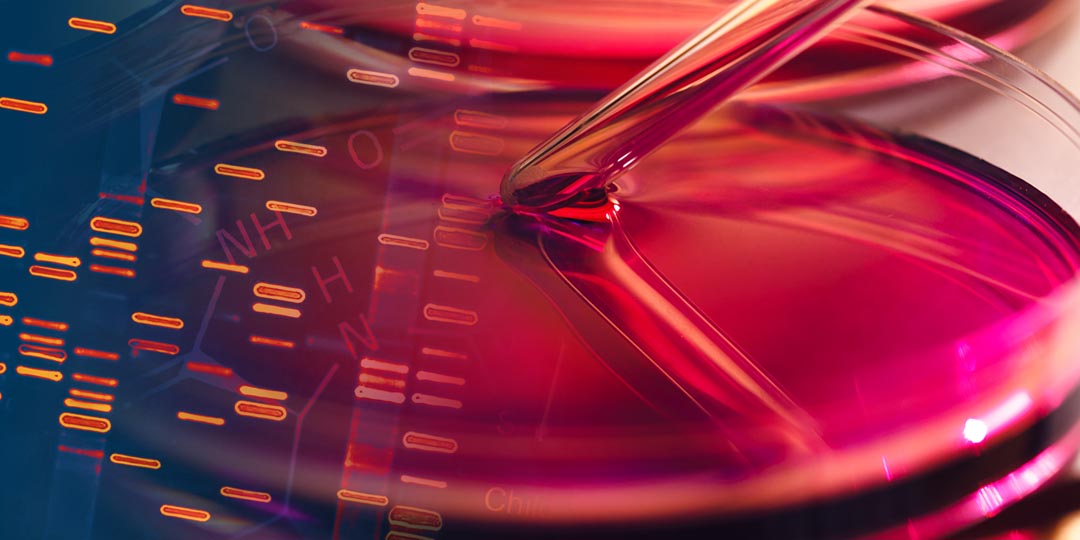 Realizar ensayos en celulares a partir de  cáncer de tiroides diferenciado, medular y folicular
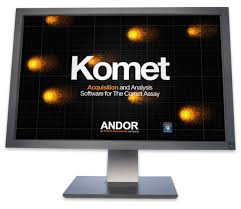 Uso de sofware  específicos para cada ensayo
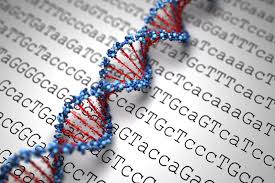 NGS  Variantes población ecuatoriana
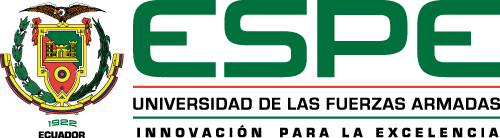 [Speaker Notes: No solo texto mejorar esto]
AGRADECIMIENTOS
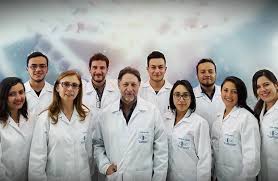 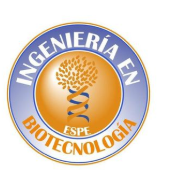 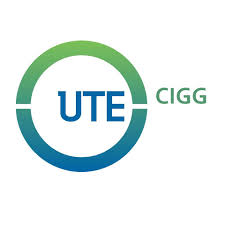 Marbel Torres Ph. D.
Cesar Paz y Miño
Santiago Guerrero Ph. D.
Ing. Patricia Guevara
Verónica Yumiceba
Andy Pérez Villa
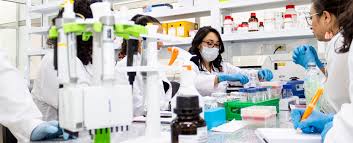 Profesores
Familia 
Amigos
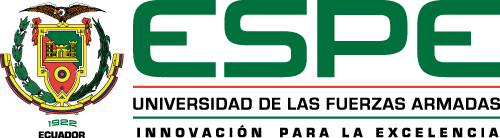